Муниципальное бюджетное общеобразовательное учреждение
Садовская средняя общеобразовательная школа филиал  с.Лозовое
с.Лозовое Тамбовского района Амурской области
Тема:
Праздники 
и обряды 
народов мира
МХК. 8 класс
Составила учитель русского языка и литературы 
Ефимова Нина Васильевна
2016 г.
«Всякая душа празднику рада» 

                        (пословица)
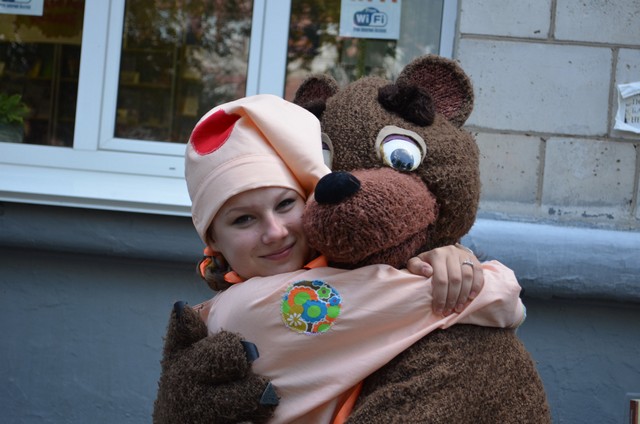 Праздник – важнейший элемент традиционной народной культуры.
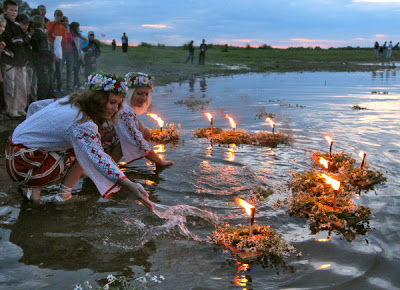 Обряд – совокупность установленных обычаев действий, связанных с религиозными или бытовыми традициями жизни народа.
Обряд, ритуал, церемония
Виды праздников и обрядов
Семейно-бытовые
Религиозные
Календарные
Общественно-политические
«Если предоставить всем народам выбирать самые лучшие из всех обычаев и правил, то каждый народ выбрал бы свои собственные»
              Греческий историк и философ Геродот.
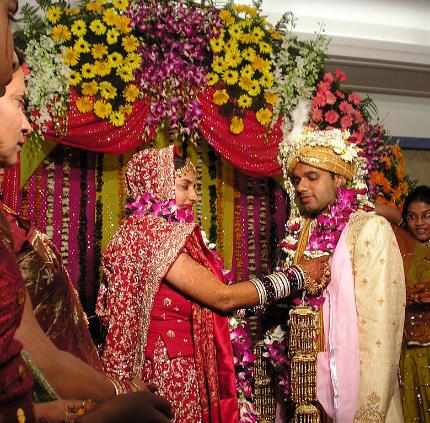 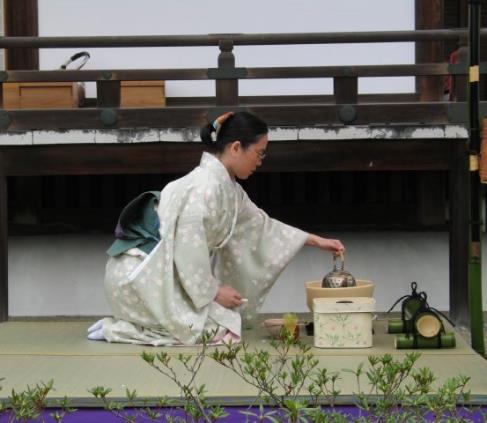 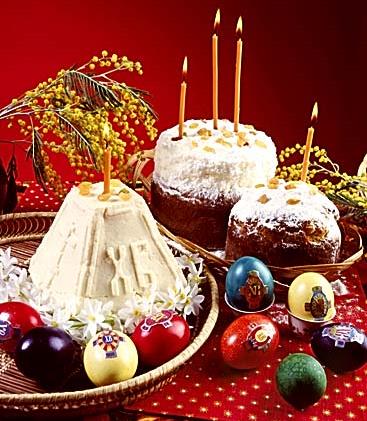 Религиозные праздники
Пасха
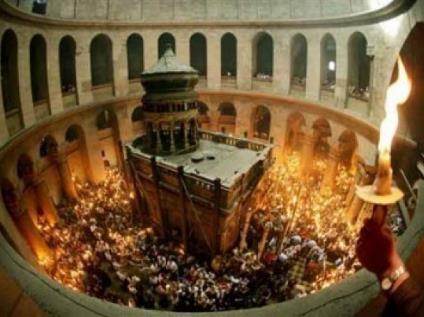 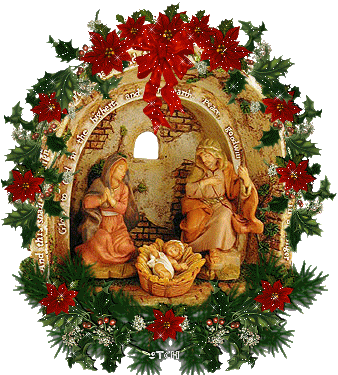 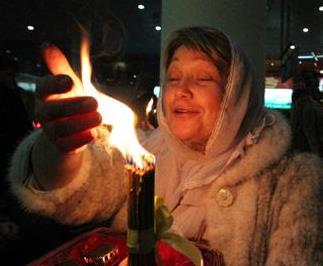 Рождество Христово
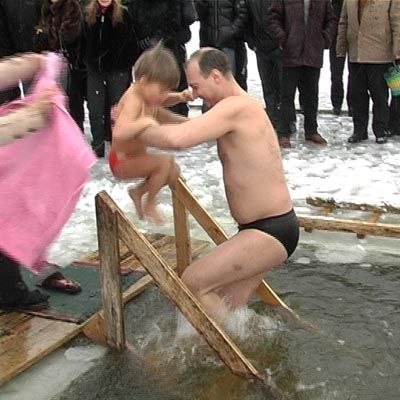 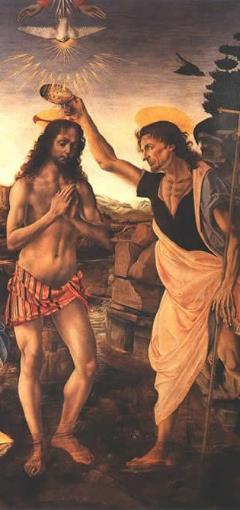 Крещение
Христово
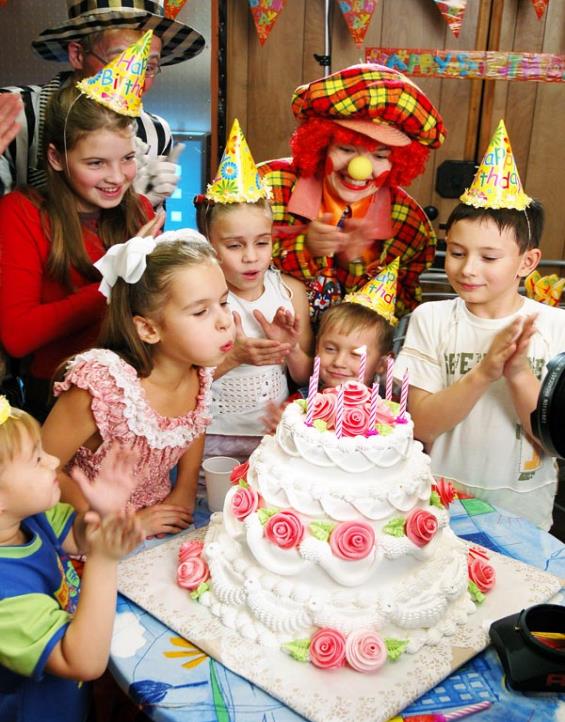 Семейно-бытовые праздники
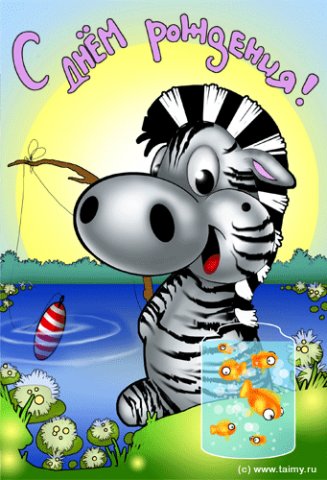 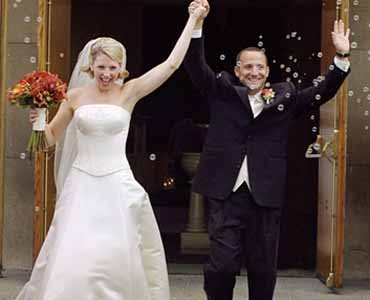 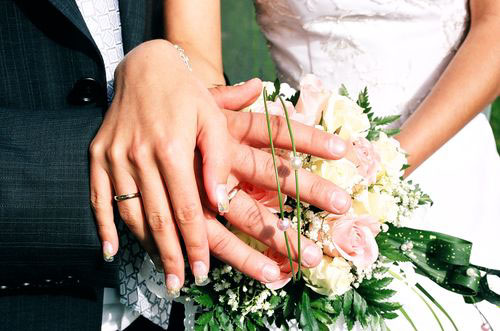 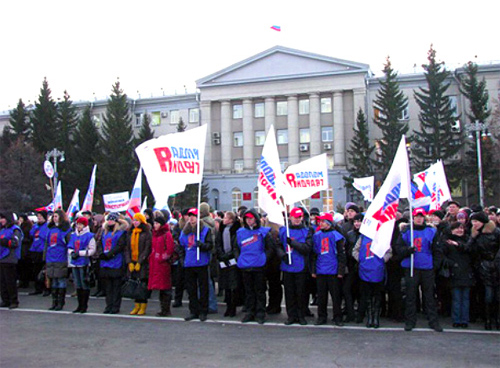 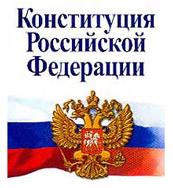 Общественно-
политические праздники
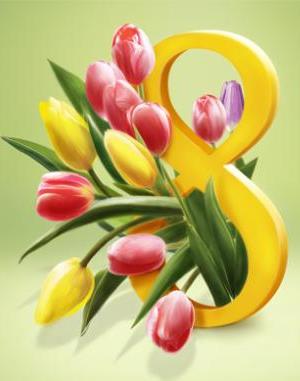 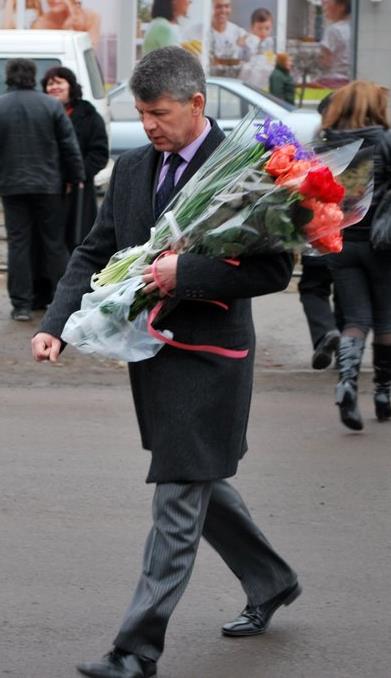 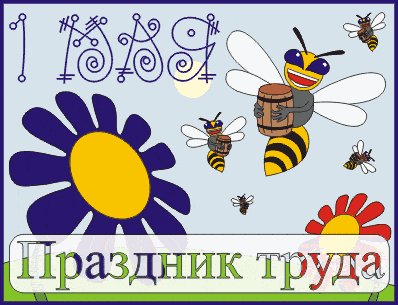 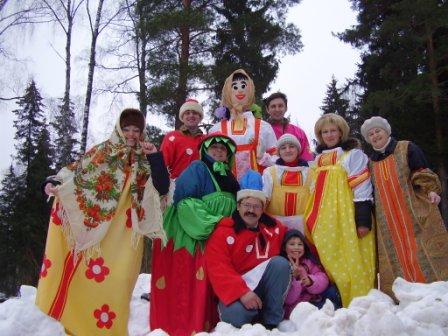 Календарные  праздники
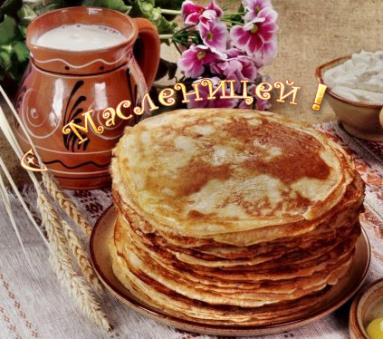 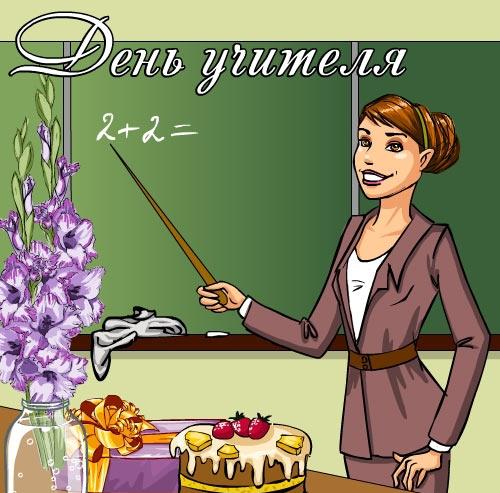 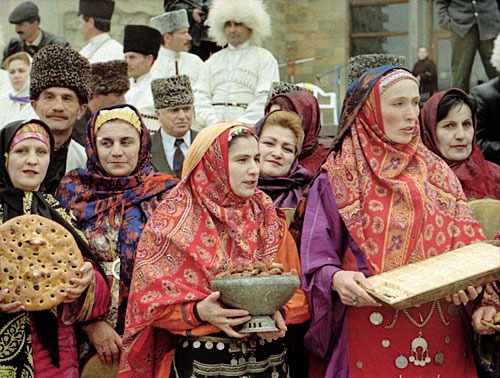 День первой борозды
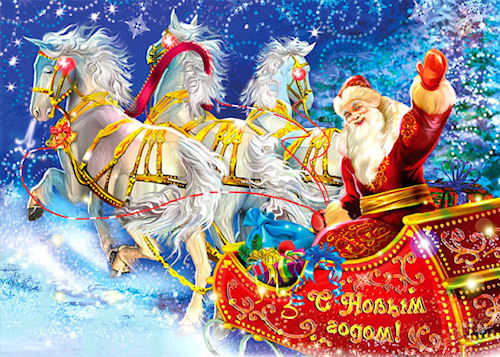 Литература.
Учебник «Мировая художественная культура». 7-9 классы: Базовый уровень.  Г.И.Данилова. Москва. Дрофа. 2010 год.
Мир художественной культуры (поурочное планирование), 8 класс. Ю.Е.Галушкина. Волгоград. Учитель. 2007 год.
Мир художественной культуры (поурочное планирование), 8 класс. Н.Н.Куцман. Волгоград. Корифей. 2009 год.